OUW
OU
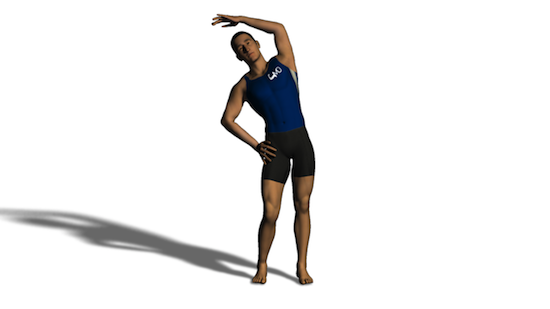 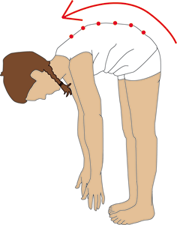 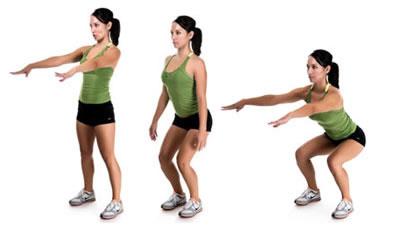 AUW
AU
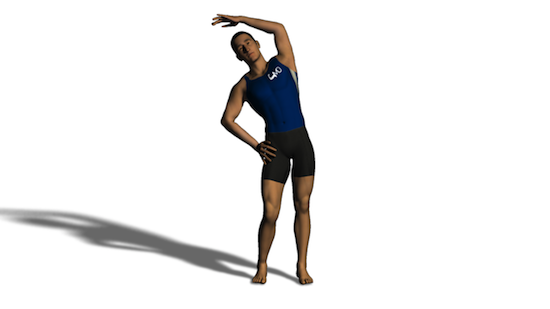